Dia 5
Ele perdoa seu passado
QUEM ERA MARIA MADALENA                                    E QUEM SOMOS NÓS

Maria Madalena era uma mulher pecadora, destruidora de relacionamentos e, devido a essa escolha de vida, era desprezada pela sociedade, rejeitada pelos amigos e familiares.
Nós nos identificamos com Maria, talvez não pelo mesmo tipo de pecado, mas porque sofremos quando nos sentimos presos a hábitos que impedem uma vida melhor e com uma força de vontade pequena para vencê-los. Por que mudar é tão difícil? 

O pecado é o mais poderoso e devastador      vírus que todos nós trazemos. Como pecadores, nossa tendência é para o mal.
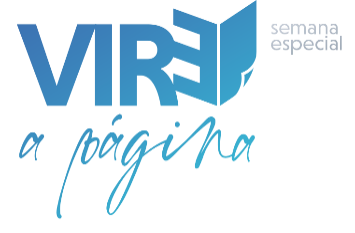 E o que as pessoas fazem quando se sentem sem saída?
Culpam os outros ou as circunstâncias por sua situação;
Tentam se livrar das consequências que seus erros trazem, fugindo, engando, mentindo e, no fim, criam outros problemas;
Fingem que está tudo bem;
Tentam se livrar de si mesmas, porque se sentem fracas, impossibilitadas por não suportarem uma mudança;
Ficam tão acostumadas que caem no erro fatal de achar que está tudo bem viver no erro.
O CAMINHO PARA A MUDANÇA

O ser humano pode fugir e negar que Jesus é a saída, mas ele não tem como fugir da necessidade de Deus e de ter um encontro com Ele.
“E foi-lhe dado o livro do profeta Isaías; e, quando abriu o livro, achou o lugar em que estava escrito:
O Espírito do Senhor é sobre mim, pois que me ungiu para evangelizar os pobres. Enviou-me a curar os quebrantados de coração,
a pregar liberdade aos cativos, e restauração da vista aos cegos, a pôr em liberdade os oprimidos, a anunciar o ano aceitável do Senhor.”
Lucas 4:17-19
Jesus veio para ajudar todo aquele que deseja virar a página e mudar o rumo de sua história de desilusão e dor.
Deus sabe dessa nossa necessidade. 
Por isso, Ele diz:

“Vinde a mim, todos os que estais cansados e oprimidos, e eu vos aliviarei.” Mateus 11:28
“E, endireitando-se Jesus, e não vendo ninguém mais do que a mulher, disse-lhe: Mulher, onde estão aqueles teus acusadores? Ninguém te condenou?
E ela disse: Ninguém, Senhor. E disse-lhe Jesus: Nem eu também te condeno; vai-te, e não peques mais.” João 8:10,11 

Essas são as palavras de aceitação que todo pecador necessita.
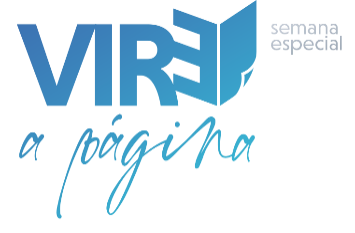 O QUE O ENCONTRO COM CRISTO                        FAZ EM NOSSA HISTÓRIA
Ninguém, absolutamente ninguém que tenha tido um encontro com Cristo, permanece do mesmo jeito. Quando verdadeiramente nos rendemos a Cristo, algumas restaurações acontecem:
Nossa estrutura emocional e nosso senso de valor                são restaurados; 
Nossa imagem social é restaurada; 
Somos despertados a nos comprometer com novas atitudes.
A construção de um novo capítulo passa por ser perdoado, mas também implica em viver como perdoado. Deus não pode reconstruir por completo nossa vida se Ele não for o Senhor, o soberano em nosso coração.
Há uma diferença entre aceitá-Lo como Salvador e aceitá-Lo como Senhor. 

Quando O aceitamos como Salvador, dizemos a Ele e ao Universo que cremos que o sangue de Jesus na cruz do Calvário tem poder de perdoar nossos pecados e de sermos por Ele justificados.

Quando aceitamos a Jesus como nosso Senhor, reconhecemos que não somos capazes de seguir sozinhos e aceitamos Sua direção em nossa vida em todos os sentidos, direção revelada em Sua Palavra, em Seus conselhos e mandamentos.
Hoje, o perfume que derramamos sobre a cabeça e os pés de Jesus é diferente daquele que Maria ofereceu. Ele mesmo disse em João 14:15: 
“Se vocês me amam, vocês obedecerão aos meus mandamentos”. 
Este é o presente que podemos dar a Ele: 
uma vida onde aquilo que Ele fala é seguido por nós, uma vida que busca conformidade com Sua vontade.
Maria Madalena viu a crucificação e o sepultamento de Jesus, e isso foi muito triste.    Ela foi restaurada, mas também recompensada ao ser a primeira pessoa a ver Jesus ressuscitado.
White, Ellen G. O Desejado de todas as nações, pág, 557
Você já pensou o que pode perder por deixar de dizer sim para Jesus?
Deus olha para você da mesma maneira como olhou para Maria Madalena e, com Seu olhar, Ele diz: 
“Venha! Minha graça é suficiente para aceitar você. Meu sangue perdoa todo e qualquer pecado. Meu poder está à disposição para fortalecer você”.